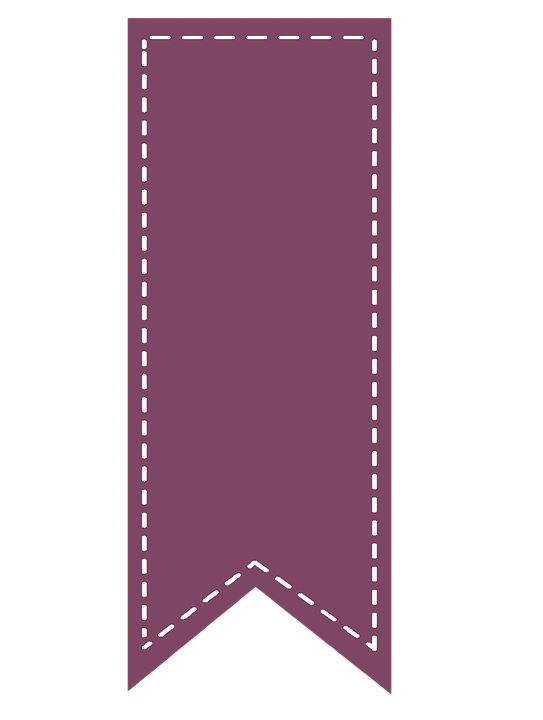 ВПЛИВ ЗОВНІШНЬОЕКОНОМІЧНОЇ ДІЯЛЬНОСТІ НА  СОЦІАЛЬНО-ЕКОНОМІЧНИЙ РОЗВИТОК РЕГІОНІВ УКРАЇНИ
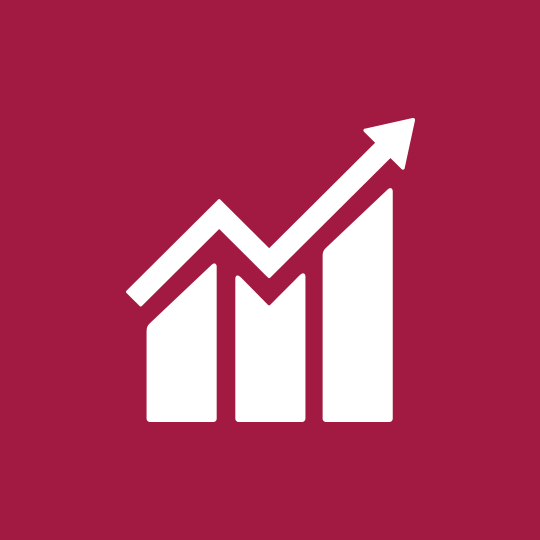 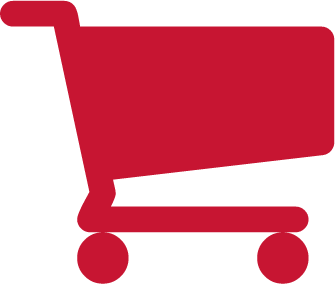 Міжнародна торгівля є важливим напрямом розвитку будь-якої країни!
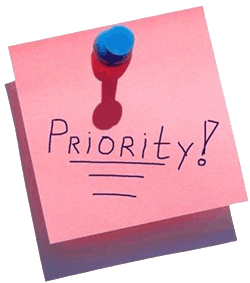 Ефективність зовнішньоекономічної діяльності для України є безумовно одним із пріоритетних напрямів, адже вона являється головним чинником зміцнення конкурентоспроможності як національної, так и регіональної економіки.
Метою даної роботи є дослідження впливу ЗЕД
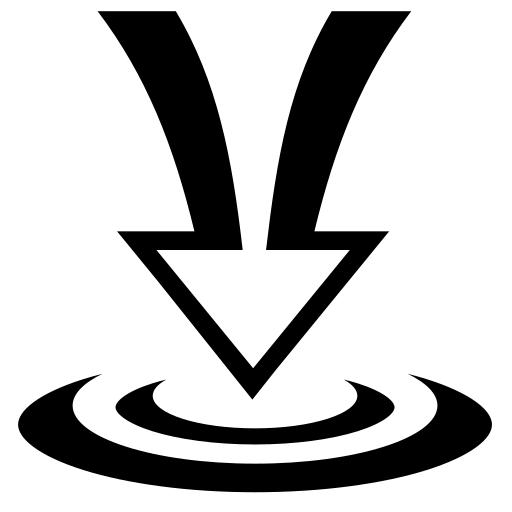 на 
соціально-економічний розвиток 
регіонів та країни
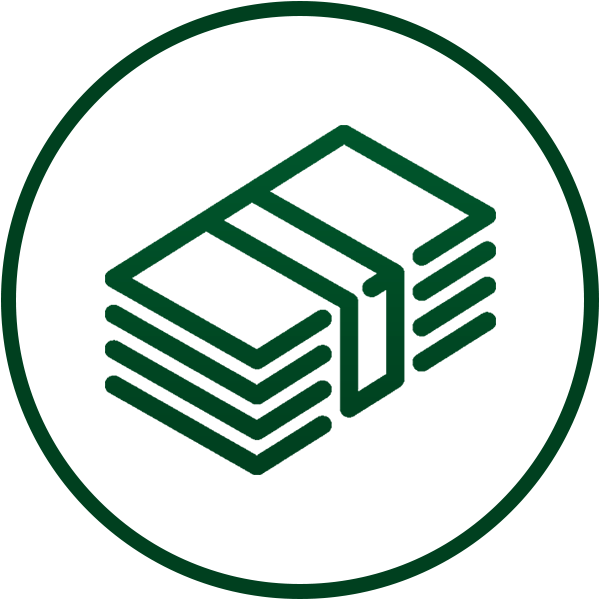 Зовнішньоекономічна діяльність є одним із основних факторів, що впливає на економічні та соціальні характеристики окремих регіонів
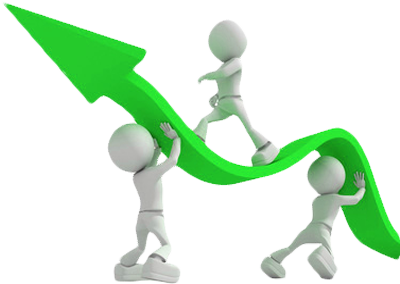 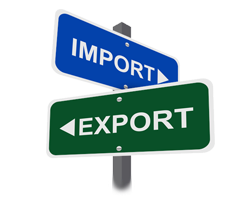 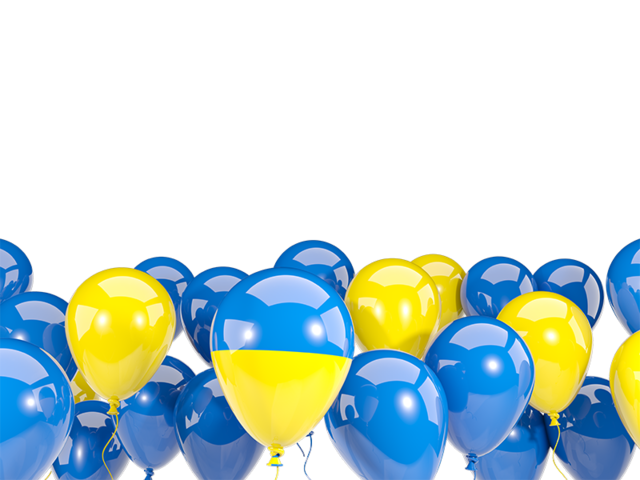 У 2015 році Україна здійснювала діяльність з експортно-імпортних операції з 217 країнами-партнерами
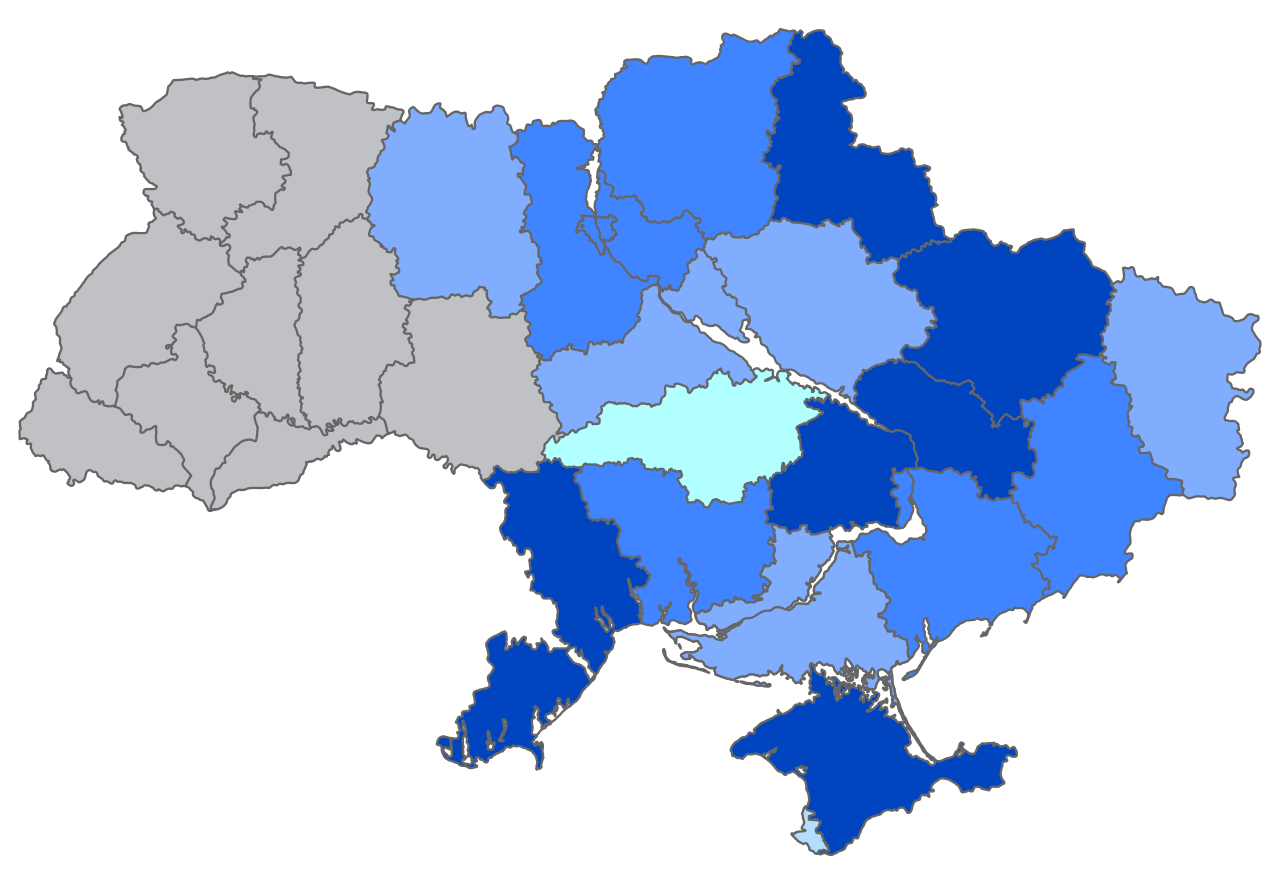 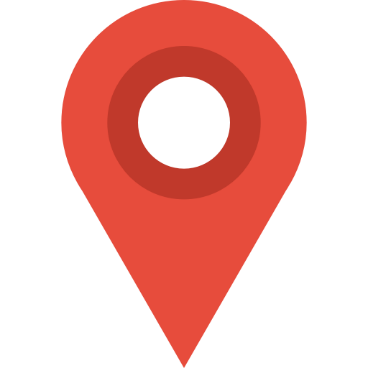 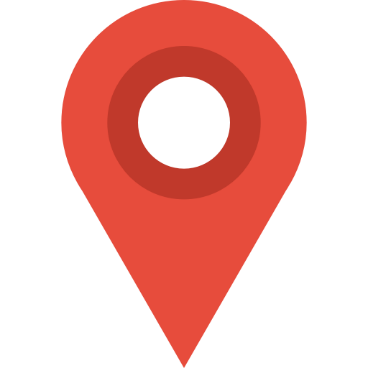 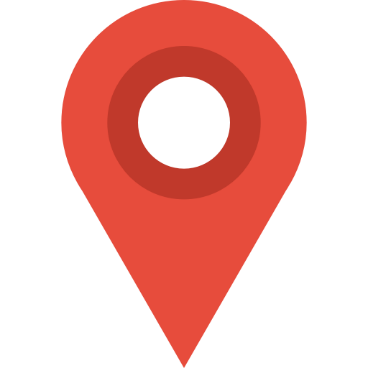 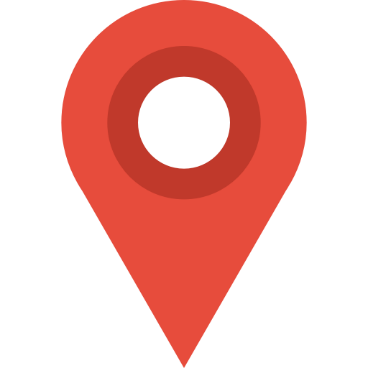 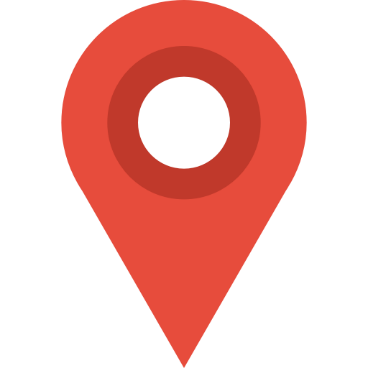 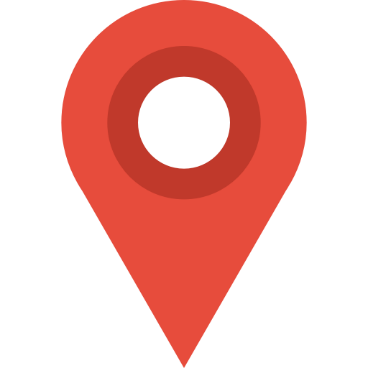 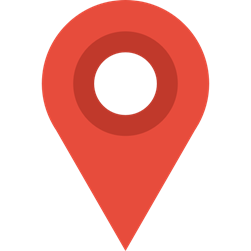 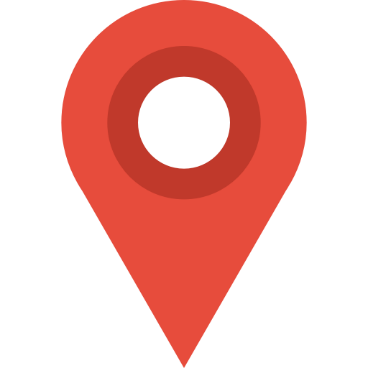 Таблиця 1
Вихідні дані для аналізу регіонів України за 2015 р.
Чим активніше країна буде налагоджувати зовнішньоекономічні зв’язки з іншими країнами світу, тим кращим буде добробут її громадян
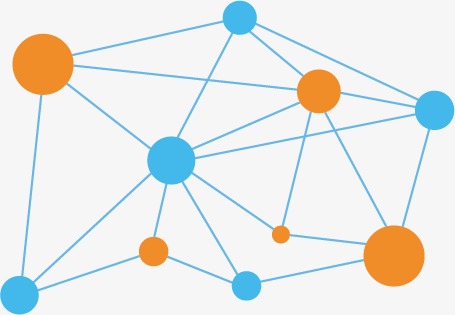 Дякую за увагу!